Application: 
The Costs of Taxation
CHAPTER
8
© 2018 Cengage Learning®. May not be scanned, copied or duplicated, or posted to a publicly accessible website, in whole or in part, except for use as permitted in a license distributed with a certain product or service or otherwise on a password-protected website or school-approved learning management system for classroom use.
1
[Speaker Notes: This chapter builds very closely on material from the previous three chapters:  it uses the tools of welfare economics (from Chapter 7) to analyze the effects of a tax (introduced in Chapter 6).  It explores the relationship between the price elasticities of demand and supply (Chapter 5) with the deadweight loss of the tax.  Covering this chapter immediately after the previous three will reinforce the concepts students learned in those chapters. 

The material in Chapter 8 is important.  The government must raise revenue to pay for the police, the court system, interstate highways, national defense, public education, and so forth.  The government must choose which goods to tax and how much to tax each one.  Effective tax policy generates the needed revenue while striving for (the sometimes conflicting goals of) efficiency and equity.  

This is not one of the longer chapters; most instructors cover it in about 1.5 hours of class time.  But if you’re pressed for time and looking for things to cut, you might consider cutting some of these (my personal suggestions, not the official recommendations of Greg Mankiw or Cengage Learning):
 Revenue and the size of the tax, the Laffer Curve
 DWL and the size of the tax
 Active Learning 3, the slide with the discussion question on whether to tax groceries or meals at fancy restaurants
 Active Learning 2]
Look for the answers to these questions:
How does a tax affect consumer surplus, producer surplus, and total surplus?  
What is the deadweight loss of a tax? 
What factors determine the size of this deadweight loss?  
How does tax revenue depend on the size of the tax?
© 2018 Cengage Learning®. May not be scanned, copied or duplicated, or posted to a publicly accessible website, in whole or in part, except for use as permitted in a license distributed with a certain product or service or otherwise on a password-protected website or school-approved learning management system for classroom use.
2
Review from Chapter 6
A tax 
Drives a wedge between the price buyers pay and the price sellers receive 
Raises the price buyers pay and lowers the price sellers receive  
Reduces the quantity bought and sold  
These effects are the same 
Whether the tax is imposed on buyers or sellers
© 2018 Cengage Learning®. May not be scanned, copied or duplicated, or posted to a publicly accessible website, in whole or in part, except for use as permitted in a license distributed with a certain product or service or otherwise on a password-protected website or school-approved learning management system for classroom use.
3
[Speaker Notes: If you wish, save a bit of time by deleting this slide and giving the information verbally as you cover the following slide in class.]
The Effects of a Tax
P
Size of tax = $T
S
PB
PE
PS
D
Q
QT
QE
Revenue from tax: $T x QT
Equilibrium with 
no tax:  
Price = PE 
Quantity = QE 

Equilibrium with 
tax = $T per unit:
Buyers pay PB 
Sellers receive PS 
Quantity = QT
© 2018 Cengage Learning®. May not be scanned, copied or duplicated, or posted to a publicly accessible website, in whole or in part, except for use as permitted in a license distributed with a certain product or service or otherwise on a password-protected website or school-approved learning management system for classroom use.
4
The Effects of a Tax
P
S
PE
D
Q
QE
Without a tax, 
CS = A + B + C
PS = D + E + F
Tax revenue = 0
Total surplus= CS + PS
	= A + B + C    + D + E + F
A
B
C
E
D
F
QT
© 2018 Cengage Learning®. May not be scanned, copied or duplicated, or posted to a publicly accessible website, in whole or in part, except for use as permitted in a license distributed with a certain product or service or otherwise on a password-protected website or school-approved learning management system for classroom use.
5
[Speaker Notes: Here, we apply welfare economics to measure the gains and losses from a tax. 
We determine consumer surplus (CS), producer surplus (PS), tax revenue, and total surplus with and without the tax. 
Tax revenue can fund beneficial services (e.g., education, roads, police), so we include it in total surplus.]
The Effects of a Tax
P
PB
PS
Q
C + E  is called the deadweight loss (DWL) of the tax, the fall in total surplus that results from a market distortion, such as a tax.
With the tax, 
CS = A 
PS = F
Tax revenue = B + D
Total surplus= CS + PS
	= A + B + D + F
The tax reduces total surplus by C + E

QE – QT = units not sold because of the tax
A
S
B
C
E
D
D
F
QT
QE
© 2018 Cengage Learning®. May not be scanned, copied or duplicated, or posted to a publicly accessible website, in whole or in part, except for use as permitted in a license distributed with a certain product or service or otherwise on a password-protected website or school-approved learning management system for classroom use.
6
[Speaker Notes: Here, we apply welfare economics to measure the gains and losses from a tax. 
We determine consumer surplus (CS), producer surplus (PS), tax revenue, and total surplus with and without the tax. 
Tax revenue can fund beneficial services (e.g., education, roads, police), so we include it in total surplus.

Because of the tax, the units between QT  and QE  are not sold. 
The value of these units to buyers is greater than the cost of producing them,
so the tax prevents some mutually beneficial trades.]
P
$
S
D
Q
Active Learning 1 			Analysis of a tax
Compute CS, PS, and total surplus without a tax. 
If $100 tax per ticket, compute CS, PS, tax revenue, total surplus, and DWL.
The market for airplane tickets
© 2018 Cengage Learning®. May not be scanned, copied or duplicated, or posted to a publicly accessible website, in whole or in part, except for use as permitted in a license distributed with a certain product or service or otherwise on a password-protected website or school-approved learning management system for classroom use.
7
[Speaker Notes: In Chapter 7, students learned how to compute the area of triangles representing CS, PS, and total surplus.  This skill is required to do this exercise.  

Most students will need a calculator to do part B. 

Your students need not draw the graph in order to do these calculations.  However, if your students are using the gutted student handouts we provide to accompany the Premium PowerPoint presentations, they will have parts of the graph on their handouts.  Ask your students to shade the areas corresponding to CS, PS, tax revenue, and DWL directly on the printed graphs.]
P
$
S
P =
D
Q
Active Learning 1 				A. Answers
Without tax:
CS = ½ x $200 x 100
= $10,000

PS = ½ x $200 x 100
= $10,000

TS = $20,000
The market for airplane tickets
© 2018 Cengage Learning®. May not be scanned, copied or duplicated, or posted to a publicly accessible website, in whole or in part, except for use as permitted in a license distributed with a certain product or service or otherwise on a password-protected website or school-approved learning management system for classroom use.
8
P
$
S
PB =
PS =
D
Q
Active Learning 1 				B. Answers
A $100 tax on airplane tickets
With tax:
CS = ½ x $150 x 75
= $5,625
PS = $5,625
Tax revenue
= $100 x 75
= $7,500

TS = $18,750
DWL = $1,250
© 2018 Cengage Learning®. May not be scanned, copied or duplicated, or posted to a publicly accessible website, in whole or in part, except for use as permitted in a license distributed with a certain product or service or otherwise on a password-protected website or school-approved learning management system for classroom use.
9
[Speaker Notes: To compute DWL, simply subtract total surplus with the tax ($18,750) from total surplus without the tax ($20,000, which was computed on the preceding slide).]
Determinants of Deadweight Loss
Price elasticities of supply and demand
More elastic supply curve
Larger deadweight loss
More elastic demand curve
Larger deadweight loss
The greater the elasticities of supply and demand
The greater the deadweight loss of a tax
© 2018 Cengage Learning®. May not be scanned, copied or duplicated, or posted to a publicly accessible website, in whole or in part, except for use as permitted in a license distributed with a certain product or service or otherwise on a password-protected website or school-approved learning management system for classroom use.
10
[Speaker Notes: Which goods or services should the government tax to raise the revenue it needs? 
One answer:  those with the smallest DWL.]
DWL and the Elasticity of Supply
P
S
Size of tax
D
Q
When supply is inelastic, 

it’s harder for firms to leave the market when the tax reduces PS.  

So, the tax only reduces Q a little, and DWL is small.
© 2018 Cengage Learning®. May not be scanned, copied or duplicated, or posted to a publicly accessible website, in whole or in part, except for use as permitted in a license distributed with a certain product or service or otherwise on a password-protected website or school-approved learning management system for classroom use.
11
[Speaker Notes: When there’s no tax, the market equilibrium quantity maximizes total surplus.  

The tax causes the price sellers receive to fall, so sellers will supply a smaller quantity, and the new equilibrium quantity falls below the one that maximizes total surplus—hence the DWL. 

When supply is inelastic, sellers do not reduce Q much below the surplus-maximizing quantity, so DWL is small.]
DWL and the Elasticity of Supply
P
S
Size of tax
D
Q
The more elastic is supply,
the easier for firms to leave the market when the tax reduces PS,   

the greater Q falls below the surplus-maximizing quantity, 
 
the greater the DWL.
© 2018 Cengage Learning®. May not be scanned, copied or duplicated, or posted to a publicly accessible website, in whole or in part, except for use as permitted in a license distributed with a certain product or service or otherwise on a password-protected website or school-approved learning management system for classroom use.
12
[Speaker Notes: In this graph, the demand curve, equilibrium price, and size of the tax are identical to those in the graph on the preceding slide.  The only thing that’s different is the supply curve here is flatter; as a result, the same size tax as before causes a larger DWL.]
DWL and the Elasticity of Demand
P
S
Size of tax
D
Q
When demand is inelastic,

it’s harder for consumers to leave the market when the tax raises PB.
  
So, the tax only reduces Q a little, and DWL is small.
© 2018 Cengage Learning®. May not be scanned, copied or duplicated, or posted to a publicly accessible website, in whole or in part, except for use as permitted in a license distributed with a certain product or service or otherwise on a password-protected website or school-approved learning management system for classroom use.
13
[Speaker Notes: The tax raises the price buyers pay and therefore reduces the quantity demanded.  The equilibrium quantity falls below the surplus-maximizing quantity, but not by much when demand is price-inelastic.]
DWL and the Elasticity of Demand
P
S
Size of tax
D
Q
The more elastic is demand, 
the easier for buyers to leave the market when the tax increases PB,   

the more Q falls below the surplus-maximizing quantity, 

and the greater the DWL.
© 2018 Cengage Learning®. May not be scanned, copied or duplicated, or posted to a publicly accessible website, in whole or in part, except for use as permitted in a license distributed with a certain product or service or otherwise on a password-protected website or school-approved learning management system for classroom use.
14
[Speaker Notes: In this graph, the supply curve, equilibrium price, and size of the tax are identical to those in the graph on the preceding slide.  The only thing that’s different is the demand curve here is flatter; as a result, the same size tax as before causes a larger DWL.]
Active Learning 2 		Elasticity and the DWL
Would the DWL of a tax be larger if the tax were on:
Breakfast cereal or sunscreen?
Hotel rooms in the short run or hotel rooms in the long run?
Groceries or meals at fancy restaurants?
© 2018 Cengage Learning®. May not be scanned, copied or duplicated, or posted to a publicly accessible website, in whole or in part, except for use as permitted in a license distributed with a certain product or service or otherwise on a password-protected website or school-approved learning management system for classroom use.
15
[Speaker Notes: These examples (breakfast cereal vs. sunscreen) were chosen not because they are exciting real-world policy debates, but because they link back to the examples used in Chapter 5 to help students deduce the factors that determine elasticity. 

Suggestion:  Display all three questions and give students a few moments to think about it.  Then, proceed to the following slides…

It might be worth mentioning the following to students:  

For each pair of goods, we are considering taxes of similar relative magnitude.  For example, it wouldn’t be fair to ask whether a $10 per bottle tax on sunscreen has a bigger DWL than a $0.01 tax on boxes of breakfast cereal.]
Active Learning 2 				Answers
Breakfast cereal or sunscreen?
From Chapter 5:  Breakfast cereal has more close substitutes than sunscreen, so demand for breakfast cereal is more price-elastic than demand for sunscreen.  
So, a tax on breakfast cereal would cause a larger DWL than a tax on sunscreen.
© 2018 Cengage Learning®. May not be scanned, copied or duplicated, or posted to a publicly accessible website, in whole or in part, except for use as permitted in a license distributed with a certain product or service or otherwise on a password-protected website or school-approved learning management system for classroom use.
16
Active Learning 2 				Answers
Hotel rooms in the short run or hotel rooms in the long run?
From Chapter 5:   The price elasticities of demand and supply for hotel rooms are larger in the long run than in the short run. 
So, a tax on hotel rooms would cause a larger DWL in the long run than in the short run.
© 2018 Cengage Learning®. May not be scanned, copied or duplicated, or posted to a publicly accessible website, in whole or in part, except for use as permitted in a license distributed with a certain product or service or otherwise on a password-protected website or school-approved learning management system for classroom use.
17
Active Learning 2 				Answers
Groceries or meals at fancy restaurants?
From Chapter 5:   Groceries are more of a necessity and therefore less price-elastic than meals at fancy restaurants.
So, a tax on restaurant meals would cause a larger DWL than a tax on groceries.
© 2018 Cengage Learning®. May not be scanned, copied or duplicated, or posted to a publicly accessible website, in whole or in part, except for use as permitted in a license distributed with a certain product or service or otherwise on a password-protected website or school-approved learning management system for classroom use.
18
Active Learning 3 			Discussion question
The government must raise tax revenue to pay for schools, police, etc.  To do this, it can either tax groceries or meals at fancy restaurants.
Which should it tax?
© 2018 Cengage Learning®. May not be scanned, copied or duplicated, or posted to a publicly accessible website, in whole or in part, except for use as permitted in a license distributed with a certain product or service or otherwise on a password-protected website or school-approved learning management system for classroom use.
19
[Speaker Notes: Engage your students and give them a brief break from lecture.  Show this slide and ask for students to volunteer their thoughts.  The question on this slide will almost certainly elicit a few different opinions.  

Of course, there is no single “correct” answer—one choice is not unambiguously better than the other.  A tax on groceries would be more efficient (smaller DWL) than a tax on restaurant meals.  However, a tax on groceries would hurt people with low incomes proportionately more than people with higher incomes, as the former spend a larger percentage of their income on groceries.  Hence, such a tax would be regressive. 

Once again, we see the tradeoff between efficiency and equity/equality.]
How Big Should the Government Be?
A bigger government 
Provides more services, but requires higher taxes, which cause DWLs
The larger the DWL from taxation, the greater the argument for smaller government
Tax on labor income - especially important 
Biggest source of government revenue  
Marginal tax rate: about 40%
How big is the DWL?
© 2018 Cengage Learning®. May not be scanned, copied or duplicated, or posted to a publicly accessible website, in whole or in part, except for use as permitted in a license distributed with a certain product or service or otherwise on a password-protected website or school-approved learning management system for classroom use.
20
[Speaker Notes: The next few slides are adapted from the section “Case Study:  The Deadweight Loss Debate” in this chapter of the textbook.  The title of this slide is actually a direct quote from this section.  I think it makes a catchier title for these slides than “the deadweight loss debate.”  

Why the marginal tax rate is relevant (tax on the last dollar of earnings):  One of the Ten Principles from Chapter 1 is “rational people think at the margin.”  This applies to workers, as well.  When Susan considers increasing her hours, she takes into account the extra income she’d earn from working a few more hours a week.  The extra income on each additional hour equals the hourly wage minus the marginal tax rate.  

As for the last bullet point (how big is the DWL from this tax?) – it depends on the elasticities of supply and demand.]
How Big Should the Government Be?
40% labor tax - Small or large deadweight loss?


Some believe labor supply is 
fairly inelastic
Almost vertical: most people would work full-time regardless of wage
Tax on labor: small DWL
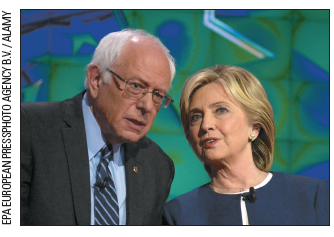 “What’s your position on the elasticity of labor supply?”
© 2018 Cengage Learning®. May not be scanned, copied or duplicated, or posted to a publicly accessible website, in whole or in part, except for use as permitted in a license distributed with a certain product or service or otherwise on a password-protected website or school-approved learning management system for classroom use.
21
[Speaker Notes: According to this view, the DWL from labor taxes is small.  This is relevant to the question “how big should the government be?”, because a high DWL would argue for restraining the size of government.]
How Big Should the Government Be?
Others: labor supply is more elastic
Labor taxes are highly distorting: some groups of workers have elastic supply and can respond to incentives
Tax on labor: greater DWL
Many workers can adjust their hours
Some families have 2nd  earners; some discretion over whether and how much to work
Many of the elderly can choose when to retire
Some people work in the “underground economy” to evade high taxes
© 2018 Cengage Learning®. May not be scanned, copied or duplicated, or posted to a publicly accessible website, in whole or in part, except for use as permitted in a license distributed with a certain product or service or otherwise on a password-protected website or school-approved learning management system for classroom use.
22
ASK THE EXPERTS
The Laffer Curve
“A cut in federal income tax rates in the United States right now would lead to higher national income within five years than without the tax cut.”
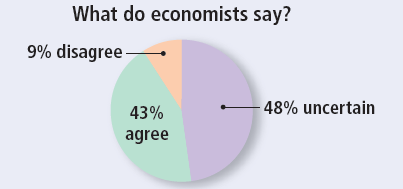 © 2018 Cengage Learning®. May not be scanned, copied or duplicated, or posted to a publicly accessible website, in whole or in part, except for use as permitted in a license distributed with a certain product or service or otherwise on a password-protected website or school-approved learning management system for classroom use.
23
[Speaker Notes: This ‘Ask the experts’ feature provides the opportunity for class discussion. It fits well here, before lecturing on the effects of changing the size of the tax on tax revenue and DWL.
After showing the statement, you can ask your students to choose one of the options: agree, disagree, or uncertain. You can collect their answers in a variety of ways: show of hands, ballot, clicker system, etc. If time permits, you can allow students to group and discuss some of the reasons they chose their answer. 
Ask the students to share with the class their reasons. Their answers will vary.

You can include a discussion of supply-side economics: lowering taxes encourages people to increase the quantity of labor supplied (people have more incentive to work) which increases economic well being. (the case study “The Laffer Curve and Supply-Side Economics” )]
Effects of Changing the Size of the Tax
As the tax increases
Deadweight loss increases
Even more rapidly than the size of the tax
Tax revenue
Increases initially
Then decreases 
The higher tax: drastically reduces the size of the market
© 2018 Cengage Learning®. May not be scanned, copied or duplicated, or posted to a publicly accessible website, in whole or in part, except for use as permitted in a license distributed with a certain product or service or otherwise on a password-protected website or school-approved learning management system for classroom use.
24
DWL and the Size of the Tax
P
new DWL
S
T
2T
D
initial DWL
Q
Q1
Q2
Initially, the tax is T per unit. 

Doubling the tax

causes the DWL to more than double.
© 2018 Cengage Learning®. May not be scanned, copied or duplicated, or posted to a publicly accessible website, in whole or in part, except for use as permitted in a license distributed with a certain product or service or otherwise on a password-protected website or school-approved learning management system for classroom use.
25
[Speaker Notes: The new DWL is four times the initial DWL, even though the tax is just twice as large.]
DWL and the Size of the Tax
new DWL
P
S
3T
D
initial DWL
Q
Q3
Q1
Initially, the tax is T per unit. 

Tripling the tax

causes the DWL to more than triple.
T
© 2018 Cengage Learning®. May not be scanned, copied or duplicated, or posted to a publicly accessible website, in whole or in part, except for use as permitted in a license distributed with a certain product or service or otherwise on a password-protected website or school-approved learning management system for classroom use.
26
[Speaker Notes: The new DWL is nine times the initial DWL, even though the tax is only three times as large.]
DWL and the Size of the Tax
DWL
Tax size
Implication
When tax rates are low, raising them doesn’t cause much harm, and lowering them doesn’t bring much benefit. 
When tax rates are high, raising them is very harmful, and cutting them is very beneficial.
Summary
When a tax increases, DWL rises even more.
© 2018 Cengage Learning®. May not be scanned, copied or duplicated, or posted to a publicly accessible website, in whole or in part, except for use as permitted in a license distributed with a certain product or service or otherwise on a password-protected website or school-approved learning management system for classroom use.
27
[Speaker Notes: The “implication” in the pink box is not in the textbook, so it is not supported in the study guide or test bank.  You may wish to delete it from this slide.  

If you keep it, note that the “harm” of raising taxes and the “benefit” of lowering them refer to the impact on total surplus.]
Revenue and the Size of the Tax
P
PB
PB
S
PB
3T
T
2T
PS
D
PS
PS
Q
Q3
Q1
Q2
0
When the tax is small, increasing it causes tax revenue to rise. 

When the tax is larger, increasing it causes tax revenue to fall.
© 2018 Cengage Learning®. May not be scanned, copied or duplicated, or posted to a publicly accessible website, in whole or in part, except for use as permitted in a license distributed with a certain product or service or otherwise on a password-protected website or school-approved learning management system for classroom use.
28
[Speaker Notes: When the tax is small (namely, equal to T), the shaded yellow rectangle represents tax revenue.

When the tax equals 2T, the pink shaded box represents revenue.  

The pink shaded box is larger than the yellow box.  

Raising the tax further—to 3T—causes revenue to fall.  Revenue is now represented by the bluish-purple shaded box, which is smaller than the pink box.]
Revenue and the Size of the Tax
Tax revenue
Tax size
0
The Laffer curve
The Laffer curve shows the relationship between the size of the tax and tax revenue.
© 2018 Cengage Learning®. May not be scanned, copied or duplicated, or posted to a publicly accessible website, in whole or in part, except for use as permitted in a license distributed with a certain product or service or otherwise on a password-protected website or school-approved learning management system for classroom use.
29
[Speaker Notes: The Laffer curves shown here and in the book are symmetric, and their peak occurs in the middle.  You might mention to students that this need not and probably is not the case.  However, we just don’t know where the peak is—it could be at a tax rate of 20% or a tax rate of 200%—and it surely varies across goods.  

The textbook has some excellent discussion of the Laffer curve, President Reagan, and supply-side economics in the case study “The Laffer curve and supply-side economics.”  Encourage your students to check it out.]
ASK THE EXPERTS
The Laffer Curve
“A cut in federal income tax rates in the United States right now would raise taxable income enough so that the annual total tax revenue would be higher within five years than without the tax cut.”
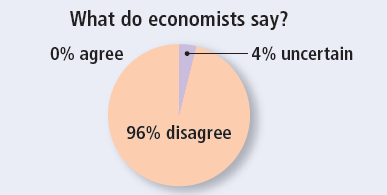 © 2018 Cengage Learning®. May not be scanned, copied or duplicated, or posted to a publicly accessible website, in whole or in part, except for use as permitted in a license distributed with a certain product or service or otherwise on a password-protected website or school-approved learning management system for classroom use.
30
[Speaker Notes: This ‘Ask the experts’ feature provides the opportunity for class discussion. 
After showing the statement, you can ask your students to choose one of the options: agree, disagree, or uncertain. You can collect their answers in a variety of ways: show of hands, ballot, clicker system, etc. If time permits, you can allow students to group and discuss some of the reasons they chose their answer. 
Ask the students to share with the class their reasons. Their answers will vary based on where on the Laffer curve they think we are.]
Summary
A tax on a good reduces the welfare of buyers and sellers.  This welfare loss usually exceeds the revenue the tax raises for the govt.  
The fall in total surplus (consumer surplus, producer surplus, and tax revenue) is called the deadweight loss (DWL) of the tax.  
A tax has a DWL because it causes consumers to buy less and producers to sell less, thus shrinking the market below the level that maximizes total surplus.
© 2018 Cengage Learning®. May not be scanned, copied or duplicated, or posted to a publicly accessible website, in whole or in part, except for use as permitted in a license distributed with a certain product or service or otherwise on a password-protected website or school-approved learning management system for classroom use.
31
Summary
The price elasticities of demand and supply measure how much buyers and sellers respond to price changes.  Therefore, higher elasticities imply higher DWLs. 
An increase in the size of a tax causes the DWL to rise even more. 
An increase in the size of a tax causes revenue to rise at first, but eventually revenue falls because the tax reduces the size of the market.
© 2018 Cengage Learning®. May not be scanned, copied or duplicated, or posted to a publicly accessible website, in whole or in part, except for use as permitted in a license distributed with a certain product or service or otherwise on a password-protected website or school-approved learning management system for classroom use.
32